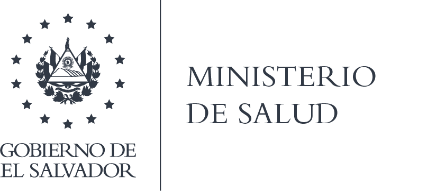 PROCEDIMIENTOS FINANCIEROS  Y ADMINISTRATIVOS PROYECTOS     VIH, TUBERCULOSIS Y MALARIA  FONDO MUNDIAL
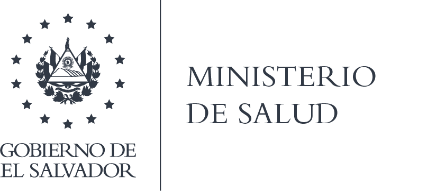 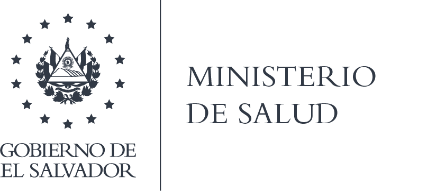 UNIDAD FINANCIERA INSTITUCIONAL MINISTERIO DE SALUD
Ministra de Salud
Jefe Unidad Financiera Institucional UFI
Coordinadora Área de Presupuesto
Coordinador Area de Tesorería
Coordinador  de Fondos Externos
Lic. María Isabel Mendoza
Coordinador Area de Contabilidad
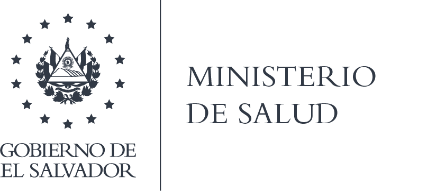 OBJETIVOS DE LA UNIDAD FONDOS EXTERNOS:

Planificar, controlar, administrar y dar seguimiento a planes,  programación, presupuestos y avance de ejecución financiera de  todos los convenios de donación de los diferentes organismos donantes.

Custodiar el fiel cumplimiento y el buen uso de los fondos provenientes de la Cooperación Externa. ( OPS, UNICEF, COOPERACION ESPAÑOLA, FONDO MUNDIAL, CHINA TAIWAN, JAPON   Y  OTROS.
NORMATIVA APLICABLE EN LA GESTION DE PROYECTOS DE DONACION
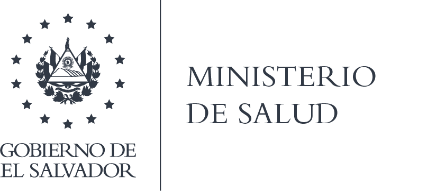 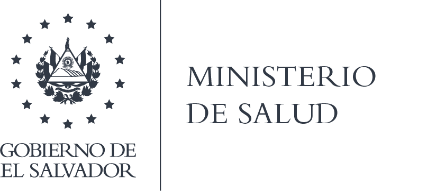 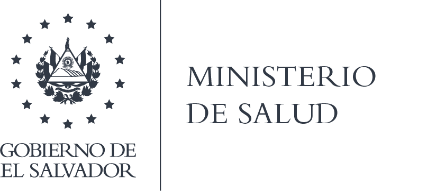 Convenio  suscrito y firmado por las partes involucradas.

MINSAL debe contar dos cuenta bancaria por proyecto (ahorro y     	corriente) y remitir el numero de cuenta de ahorro a FM para la transferencia de fondos 


Los  desembolsos son realizados automáticamente de forma trimestral sin que el RP los solicite. Excepto cuando no se ha cumplido con los indicadores o se tenga considerable saldo bancario.

 Anualmente el RP es evaluados en  base al desempeño financiero y programático.
REQUERIMIENTOS PARA OBTENER DESEMBOLSO DE FONDO MUNDIAL
Flujo de Desembolsos
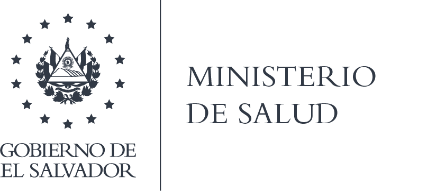 Todos los desembolsos que nos envía  Fondo Mundial ingresan a una cuenta de ahorro exclusiva  para el Proyecto con la finalidad de generar intereses y una cuenta corriente para pago a proveedores.
 Para proceder a pago de  facturas se transfieren fondos de cuanta de ahorro a cuenta corriente previo autorizacion del Encargado de Fondos y un Refrendario que han sido delegados por la titular institucional a través de acuerdo ministerial
Los intereses pueden ser utilizados para uso y cumplimiento de indicadores del proyecto, previa autorización del donante
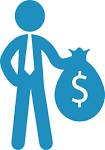 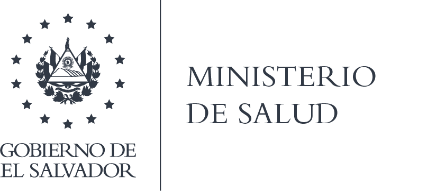 PROCESOS QUE PERMITEN EL LOGRO 
DE EJECUCION FINANCIERA
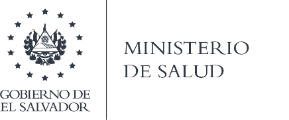 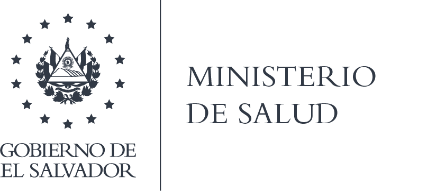 Gestión del desempeño de las entidades ejecutoras
El financiamiento basado en el desempeño:  
Es uno de los principios básicos del Fondo Mundial porque promueve la rendición de cuentas y ofrece incentivos a las entidades ejecutoras para que utilicen los fondos de la forma más eficaz posible. 
El desempeño de los RP,   FM lo mide y califica según los criterios siguientes: 
Desempeño programático:  (mide los resultados alcanzados respecto a indicadores de cobertura/indicadores de productos que se incluyen en el Marco de Desempeño; 
Desempeño de la gestión: (mide el progreso en las condiciones y acciones de gestión acordadas y cuestiones relacionadas con la ejecución en cuatro áreas funcionales: 
Seguimiento y evaluación.
Gestión del programa,
 Gestión y sistemas financieros y
Gestión de productos farmacéuticos y sanitarios
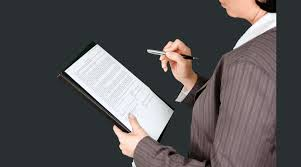 Rendición de cuentas financieras al Fondo Mundial
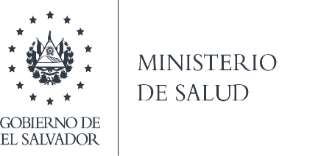 El RP rinde cuentas a FM de avances financieros de los Proyectos evidenciando el buen uso de los recursos, que los gastos son elegibles  y que son utilizados para los fines que fueron aprobados. 
El RP rinde cuentas a FM a través de un informe anual el cual es revisado y validado previamente por el Agente Local de FM (ALF) . Por lo que no requiere que se le envíen documentos. 
El MINSAL es responsable de custodiar la documentación y los registros contables hasta por 5 años a partir del últimodesembolso y según lo establezca la normativa.
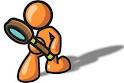 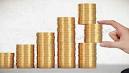 Rendición de cuentas financieras al Fondo Mundial
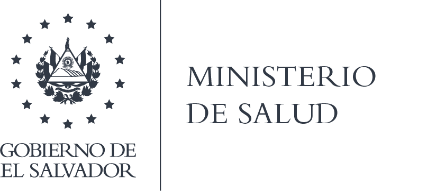 El RP es evaluado por FM por sus  las capacidades y sistemas programáticos, financieros y de gestión para el desempeño  eficaz de sus funciones.
Los Informes PUDR  que se envían a FM únicamente son firmados por la titular de la institución
 El RP debe cumplir con los estándares mínimos por lo que la Secretaría del Fondo Mundial (con el apoyo del ALF evalúa el cumplimiento de capacidades en la  las áreas siguientes: 
Seguimiento y evaluación; 
Gestión de adquisiciones y suministros; 
Gestión y sistemas financieros. 
Gobernanza y gestión de programas (incluida la gestión de SR).
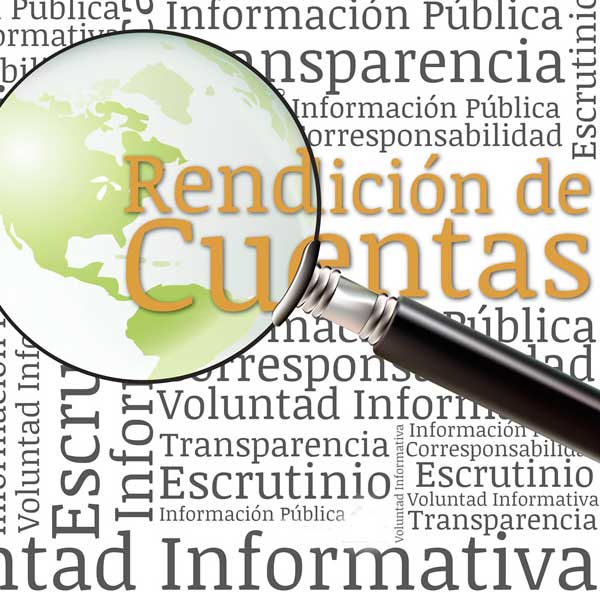 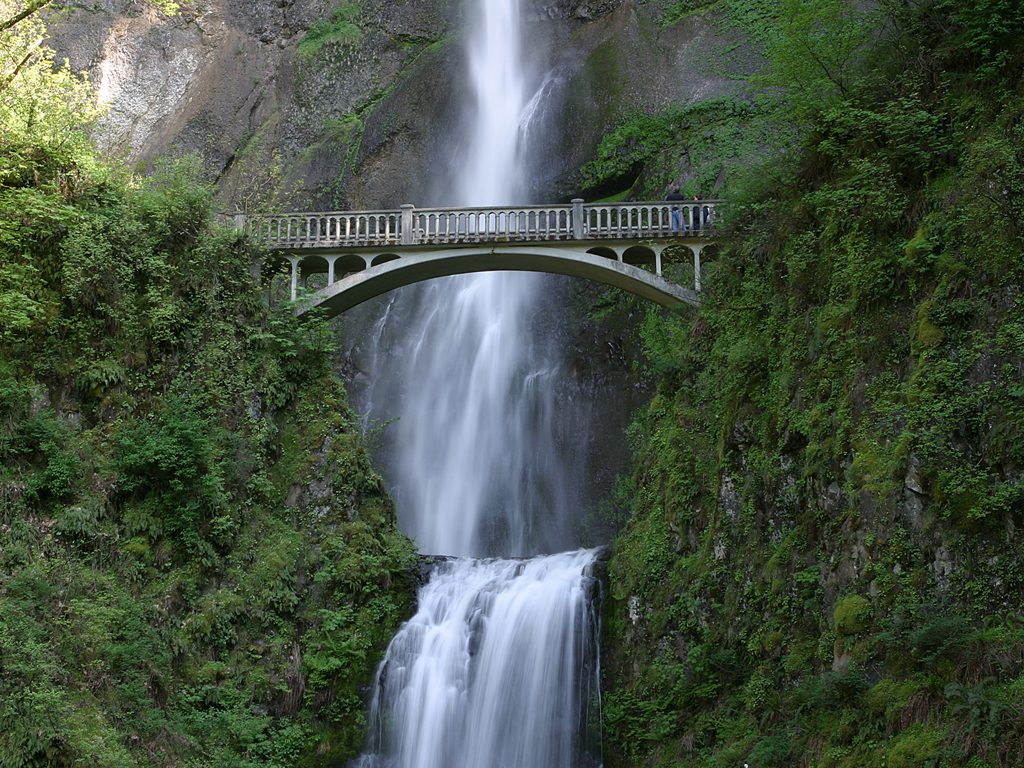 MUCHAS        GRACIAS